Sakai Accessibility Working Group
Brian Richwine, Accessibility Working Group Lead, 
Indiana University
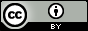 About the Presenter
About the Presenter
Brian Richwine, has a BSEE from Kettering University (’91) and has worked for the Adaptive Technology and Accessibility Center (ATAC) at Indiana University for 10+ years. Brian has been the lead of the Sakai Accessibility Working Group for 1.5 years.

About the Adaptive Technology and Accessibility Centers
The Adaptive Technology and Accessibility Center (ATAC) is part of the University Information and Technology Services (UITS) at Indiana University. The ATAC serves students, faculty and staff with and without disabilities by providing access to specialized adaptive technologies that help with reading, writing, studying, and information access. 

The ATAC also promotes IT accessibility through performing accessibility evaluations, giving presentations, working on campus and professional committees, and providing other guidance as requested.

                Margaret Londergan, Director
                iuadapts@indiana.edu
                http://iuadapts.indiana.edu/
                (812) 856-4112
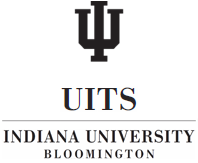 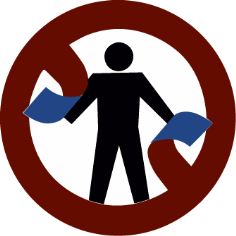 12th Sakai Conference – Los Angeles, California – June 14-16
2
Sakai Accessibility Working Group
The Sakai Accessibility Working Group 
focuses on addressing Accessibility 
issues in Sakai. We can be found at:

https://confluence.sakaiproject.org/display/2ACC/Accessibility+Working+Group

Or, simply Google: 
  Sakai Accessibility Working Group
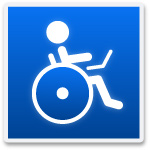 12th Sakai Conference – Los Angeles, California – June 14-16
3
What is Web Accessibility?
“Web accessibility means that people with disabilities can use the Web. More specifically, Web accessibility means that people with disabilities can perceive, understand, navigate, and interact with the Web, and that they can contribute to the Web.” 
                                 – W3C Web Accessibility Initiative
12th Sakai Conference – Los Angeles, California – June 14-16
4
What is Web Accessibility?
Simply put:
Accessibility means all users (regardless of disability) can obtain the same information and perform the same functions.

An accessible Web site can equal freedom, independence, and privacy for someone who is disabled.
12th Sakai Conference – Los Angeles, California – June 14-16
5
What is a Disability?
Disability is defined by the ADA as:
"a physical or mental impairment that substantially limits a major life activity.“
For many developers, Web accessibility consists of coding techniques that ensure accessibility for blind users and to screen reading software.
But, there is more to Web accessibility than that…
12th Sakai Conference – Los Angeles, California – June 14-16
6
Disability Types
Types of disabilities:
Low Vision, Blindness, Color-Blindness
Deaf / Hard of Hearing
Mobility and physical disabilities
Cognitive or learning disabilities
Epilepsy/Seizure disorders
Medical disabilities
12th Sakai Conference – Los Angeles, California – June 14-16
7
What is Adaptive Technology (AT)?
Section 508 defines “assistive technology” as any item or system — whether acquired, modified, or customized — used to increase, maintain, or improve functional capabilities of people with disabilities.

Adaptive Technology is also commonly referred to as Assistive Technology.
12th Sakai Conference – Los Angeles, California – June 14-16
8
Adaptive Technology - Hardware
Refreshable Braille Displays
Touch screens / Touch Pads
Alternative keyboards: One handed, configurable keyboards
Alternative mice: Head mice, foot mice, trackballs, joy sticks
Mouth sticks and head wands
Key guards
Single-switch inputs
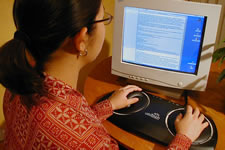 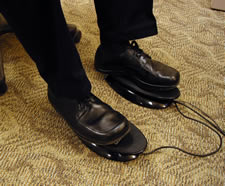 12th Sakai Conference – Los Angeles, California – June 14-16
9
Adaptive Technology – OS Features
High Contrast Display Modes
Screen Magnification
Voice Recognition
On Screen Keyboards
Keyboard Settings (Sticky Keys, etc.)
Pointer Settings (Mouse, Input Text Caret)
Visual indication of system alerts
12th Sakai Conference – Los Angeles, California – June 14-16
10
Adaptive Technology - Software
Screen Magnifiers
Screen Readers
Voice Recognition
Reading / Writing Assistance
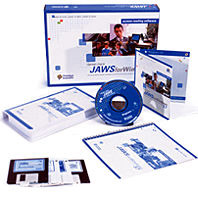 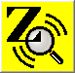 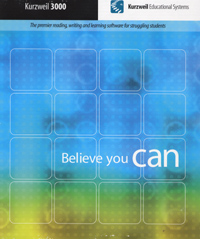 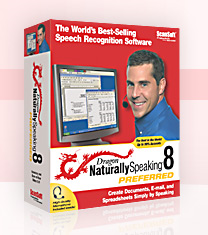 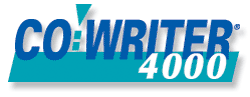 12th Sakai Conference – Los Angeles, California – June 14-16
11
Adaptive Technology – Browser
Page Zoom
Text Enlargement
Font Substitution
Caret Browsing Mode
Semantic Navigation
Custom CSS
Ad Blockers / Script Disabling
12th Sakai Conference – Los Angeles, California – June 14-16
12
Adaptive Technology - App Features
Synchronous closed / open captions for video
Visual indication of system alerts
Remote transcription
Accessible content creation
12th Sakai Conference – Los Angeles, California – June 14-16
13
Screen-Reading Software
Screen reading programs help low vision or blind users complete tasks such as browsing the Web, sending and reading e-mail, utilizing spreadsheets, and accessing databases.
Screen readers work alongside popular applications, reading information on the computer screen using synthesized speech. Screen readers can provide Braille output to refreshable Braille displays in addition to, or instead of, speech.
An array of features and customizable options 
let users tailor a screen reader to their individual 
needs, preferences, and skill level.
An example screen reader is JAWS by Freedom
Scientific.
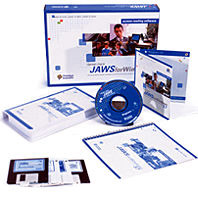 12th Sakai Conference – Los Angeles, California – June 14-16
14
Screen-Reader Demo
Here is a 4 minute video of Mary Stores using Sakai 2.7 with the JAWS Screen-Reading Software

http://www.screencast.com/t/MTlhMGMxMDg
12th Sakai Conference – Los Angeles, California – June 14-16
15
Screen-Reader Demo
What did you get from that video?
12th Sakai Conference – Los Angeles, California – June 14-16
16
Screen-Reader Demo
Sakai is mostly accessible
Screen-reader users usually don’t read a page through from top to bottom to find what they are looking for
12th Sakai Conference – Los Angeles, California – June 14-16
17
More Disability Awareness
How People with Disabilities Use the Web: http://www.w3.org/WAI/intro/people-use-web.php 
Web Accessibility: The User’s PerspectiveWebAIM: http://webaim.org/articles/
12th Sakai Conference – Los Angeles, California – June 14-16
18
How is Web Accessibility Achieved?
Accessibility is accomplished by mindfully designing software to accommodate the widest range of users, including those with disabilities.
12th Sakai Conference – Los Angeles, California – June 14-16
19
Sakai Accessibility Working Group
What the AWG does:
Accessibility consulting to the Sakai Community
Performs accessibility reviews
Tracks accessibility issues (+ writes JIRAs)
Works to resolve issues
Writes accessibility documentation
12th Sakai Conference – Los Angeles, California – June 14-16
20
Goal = Accessibility
Problem:
What does it mean for Sakai to be accessible? 
What are we striving for?
How do we know when we’ve done it?

Answer: 
Accessibility Statements
12th Sakai Conference – Los Angeles, California – June 14-16
21
Sakai CLE Accessibility Statement
Consistent with the goal to make Sakai the most innovative and powerful Collaboration and Learning Environment, the Sakai community with the support and encouragement of the Sakai Foundation will ensure that all of the core features of the CLE are accessible and usable by the greatest number of potential users, including people with disabilities.
Ensuring that the CLE has as few accessibility barriers as possible provides a rich and enjoyable user experience for all users. Therefore, we will continue developing the CLE core to meet or exceed the accessibility design principals found in recognized international standards. Our goal is to meet all of the W3C Web Content Accessibility Guidelines (WCAG) 2.0 Level A and AA Success Criteria and to use emerging standards and best practice design techniques (such as the WAI-ARIA Suite) that support existing and emerging adaptive technologies.
Leveraging accessibility experts in the Sakai Community, all future development on tools intended for inclusion in the CLE core will undergo regular, documented usability and accessibility evaluations throughout the design and development process to ensure that it meets these goals.
12th Sakai Conference – Los Angeles, California – June 14-16
22
Sakai OAE Accessibility Statement
Consistent with the goal to make Sakai the most innovative and powerful Collaboration and Learning Environment, the Sakai community with the support and encouragement of Sakai Foundation will ensure that all of the features of the OAE (the next generation of Sakai) are accessible and usable by the greatest number of potential users, including users with disabilities.
To ensure this high level of accessibility for the greatest number of users, our goal is to design OAE to meet or exceed the accessibility design principals found in recognized international standards. Our goal is to meet all of the W3C Web Content Accessibility Guidelines (WCAG) 2.0 Level A and AA Success Criteria and the Authoring Tool Accessibility Guidelines (ATAG).
To ensure that the OAE has as few accessibility barriers as possible and to provide a rich and enjoyable user experience for all users, Sakai will be developed using emerging standards and best practice design techniques (such as the WAI-ARIA Suite), and support existing and emerging adaptive technologies.
Leveraging accessibility experts in the Sakai Community, all future development in the OAE will undergo regular, documented usability and accessibility evaluations throughout the design and development process to ensure that it meets these goals.
12th Sakai Conference – Los Angeles, California – June 14-16
23
Sakai’s Accessibility Goals
So, Sakai is striving to:
Meet W3C WAI Web Content Authoring Guidelines (WCAG) 2.0 Level AA Compliance
Use of WAI (Accessible Rich Internet Applications) ARIA Technologies where appropriate
Meet W3C ATAG Authoring Tool Accessibility Guidelines (ATAG) Compliance
			WAI = Web Accessibility Initiative of the 
			World Wide Web Consortium (W3C)
12th Sakai Conference – Los Angeles, California – June 14-16
24
Development of Accessibility Laws
In the absence of clear standards and guidelines that specify how accessibility can be achieved, technology has often been designed with only able-bodied people in mind. 

Just as a multi-level building without ramps or elevators can exclude people with mobility impairments, information technology can be a barrier too.
12th Sakai Conference – Los Angeles, California – June 14-16
25
Development of Accessibility Laws
Section 508:
Section 508 was added as an amendment to the Rehabilitation Act of 1973 in 1986. The original Section 508 required federal agencies to make their electronic and information technology (EIT) accessible to people with disabilities. 
In 1997, the Federal Electronic and Information Technology Accessibility and Compliance Act was proposed in the U.S. legislature to correct the shortcomings of the original section 508.
12th Sakai Conference – Los Angeles, California – June 14-16
26
Development of Accessibility Laws
Section 508:
Section 508 §1194.22 covering web sites was presented as a draft in December, 2000; approved in April, 2000; became enforceable on June 25th, 2001.
April, 2006 the Access Board announced its intent to make recommendations for updating and revising Section 508. This work is still ongoing.
12th Sakai Conference – Los Angeles, California – June 14-16
27
Section 508’s Technical Standards
Primarily, the standards describe the use of information with the disabilities of:
Vision
Hearing
Mobility
12th Sakai Conference – Los Angeles, California – June 14-16
28
Where to find the Section 508 Standards
The United States Access Board is a federal agency devoted to accessibility for people with disabilities. 
Responsible for issuing the standards under Section 508 of the Rehabilitation Act belongs to the US Access Board.
The Section 508 Standards can be found on the US Access Board’s Web site at:
http://www.access-board.gov/508.htm
12th Sakai Conference – Los Angeles, California – June 14-16
29
Americans with Disabilities Act
The internet as we know it today certainly did not exist when Congress enacted the ADA in 1990. 

On the 20th anniversary of the ADA, the Department of Justice announced they are considering revising title III of the ADA to establish requirements for making the Internet accessible to individuals with disabilities.

http://www.ada.gov/anprm2010/web%20anprm_2010.htm

The notice goes as far as explicitly stating that the ADA Web accessibility requirements should apply to places of public accommodation including bowling alleys, laundromats, restaurants, bars, movie theaters, places of education, and many others.
12th Sakai Conference – Los Angeles, California – June 14-16
30
The Family of W3C WAI Documents
WAI = Web Accessibility Initiative of the World Wide Web Consortium (W3C)
Five relevant accessibility documents (aka “Essential Components of Web Accessibility”)
Web Content Accessibility Guidelines (WCAG)
Authoring Tool Accessibility Guidelines (ATAG)
User Agent Accessibility Guidelines (UAAG)  
Evaluation and Report Language (EARL)
Accessible Rich Internet Applications (WAI-ARIA)
Find them at:
http://www.w3.org/WAI/guid-tech.html
12th Sakai Conference – Los Angeles, California – June 14-16
31
W3C Web Content Accessibility Guidelines (WCAG)
Recommendations from the W3C, which explain to developers and authors how to make Web content accessible to people with disabilities.

Web Content Accessibility Guidelines (WCAG) 2.0 (released Dec. 2008):
http://www.w3.org/TR/WCAG20/
12th Sakai Conference – Los Angeles, California – June 14-16
32
W3C Web Content Accessibility Guidelines (WCAG)
How to make Web content more accessible
Text and non-text content
Static and dynamic content
 Addresses disabilities such as:
12th Sakai Conference – Los Angeles, California – June 14-16
33
W3C Web Content Accessibility Guidelines (WCAG 2.0)
How WCAG 2.0 is organized:
4 principles
Perceivable
Operable
Understandable
Robust
12 guidelines
61 success criteria
400 techniques, 89 common failures
12th Sakai Conference – Los Angeles, California – June 14-16
34
WCAG 2.0 Conformance Requirements
For each of the 12 guidelines, testable success criteria (SC) are provided for determining conformance to the guideline. 
The success criteria come in three levels of conformance: A (lowest), AA, and AAA (highest).
The guidelines and success criteria are written to be technology neutral.
12th Sakai Conference – Los Angeles, California – June 14-16
35
WCAG 2.0 Conformance Requirements
For each of the WCAG 2.0 Success Criteria (SC), there are techniques.
The techniques fall into two categories:
Sufficient: Sufficient for meeting the SC
Advisory: Techniques that go beyond the requirements
12th Sakai Conference – Los Angeles, California – June 14-16
36
WCAG 2.0 Organization Recap
Principles
Guidelines
Success Criteria
Understanding & How to Meet Documents
Sufficient Techniques
Advisory Techniques
12th Sakai Conference – Los Angeles, California – June 14-16
37
WCAG 2.0 Conformance Requirements
In order for a Web page to conform to WCAG 2.0, all of the following conformance requirements must be satisfied:
1. Conformance Level: One of the following levels of conformance is met in full. 
Level A: For Level A conformance (the minimum level of conformance), satisfy all the Level A Success Criteria. 
Level AA: For Level AA conformance, satisfy all the Level A and Level AA Success Criteria. 
Level AAA: For Level AAA conformance, satisfy all the Level A, Level AA and Level AAA Success Criteria.
12th Sakai Conference – Los Angeles, California – June 14-16
38
WCAG 2.0 Conformance Requirements
2. Full pages: Conformance (and conformance level) is for full Web page(s) only, and cannot be achieved if part of a Web page is excluded. 

3. Complete Processes: Conformance is not possible at a particular level if any page in the process does not conform at that level or better.
12th Sakai Conference – Los Angeles, California – June 14-16
39
Laws vs. Guidelines
The W3C’s Web Content Accessibility Guidelines are completely voluntary. On the other hand, the US Access Board's Standards are enforceable as law.
Section 508 provides remedies to those aggrieved by violations of the requirements, which, after administrative remedies are exhausted, allow for both private rights of action in court and for reasonable attorneys fees.
12th Sakai Conference – Los Angeles, California – June 14-16
40
WCAG 2.0 vs. Section 508
WCAG 2.0 Level A and Level AA techniques can be used to unambiguously meet every one of the Section 508 guidelines. 
A Section 508-compliant page will conform to WCAG 2.0 Level A but won’t necessarily met all WCAG 2.0 Level AA guidelines.
12th Sakai Conference – Los Angeles, California – June 14-16
41
WCAG 2.0 and 508 Checklists
WebAIM publishes checklists with their interpretations of WCAG 2.0 and Section 508:
WebAIM WCAG 2.0 Checklist:
http://webaim.org/standards/wcag/checklist
WebAIM Section 508 Checklist:
http://webaim.org/standards/508/checklist
12th Sakai Conference – Los Angeles, California – June 14-16
42
Authoring Tool Accessibility Guidelines (ATAG)
Authoring Tool Accessibility Guidelines (ATAG)
1.0: February, 2000
2.0: In working draft, anticipated to be approved in 2011
How authoring tools should help content developers produce accessible content, including
WYSIWYG HTML and XML editors
Tools that save content in Web format
Tools that transform documents into HTML
Tools that produce multimedia for use on the Web
Site management, publication tools (content management systems)
Tools for managing layout (CSS formatting tools)
Websites that let user add content (blogs, wikis photo sharing, social networking, learning management systems)
12th Sakai Conference – Los Angeles, California – June 14-16
43
Authoring Tool Accessibility Guidelines (ATAG)
28 checkpoints that cover:
Producing accessible output (conforms to WCAG)
Prompting authors to create accessible content
Providing ways of checking and correcting inaccessible content
Integrate accessibility into document “look and feel,” help and documentation
Making the authoring tool accessible
12th Sakai Conference – Los Angeles, California – June 14-16
44
Accessible Rich Internet Applications (ARIA)
Accessible Rich Internet Applications (ARIA) Suite
Last call working draft: February, 2009
Defines how information about application functionality can be provided to assistive technology. The goal is that with ARIA, an advanced Web application can be made accessible and usable to people with disabilities.
Describes roles for:
Widgets: modal dialogs, menu, trees, sliders, progress meters, spinners, etc.
Landmarks / Structure of a Web page: headings, navigation, content regions, etc.
Describes properties for:
State of widgets/controls: required, checked (checkbox), haspopup (menu)
Live regions for which updated content should be announced and interruption policy for alerts
Drag-and-drop sources and targets
Keyboard navigation
12th Sakai Conference – Los Angeles, California – June 14-16
45
Sakai Accessibility Reviews
Performed on every major Sakai release.
Perform Accessibility Evaluations of the Portal and core tools.
Write up results in reporting templates.
Write JIRAs on the issues (bugs) found.
Work to resolve the issues.
Review and update accessibility documentation.
12th Sakai Conference – Los Angeles, California – June 14-16
46
Sakai Accessibility Reviews
Begin as soon as the QA servers are up with the first Alpha release
We get great support from release management, the maintenance team, and developers for resolving issues
12th Sakai Conference – Los Angeles, California – June 14-16
47
Some Hat Tips to the Sakai Community
Alexandre Ballesté 
Alan Berg
Noah Botimer
Matt Clare 
Eli Cochran
Jonathan Cook
Steve Githens
Charles Hedrick
David Horwitz
Suhas Jagadeesh
Matthew Jones 
Sean Keesler
Kiran Kumar
Jean-François Lévêque 
David Martínez
Stephen Marquard
Chris Maurer
Megan May 
Sam Ottenhoff
Savitha Prakash 
Zhen Qian
Gonzalo Silverio
Steve Swinsburg
Greg Thomas
Elizabeth Venstra
Michelle Wagner
Ying Wang
Anthony Whyte
And more unsung heroes…
12th Sakai Conference – Los Angeles, California – June 14-16
48
Accessibility Working Group Accessibility Testers
Eli Cochran
Mike Elledge
Lucy Greco
Joe Humbert
Brian Richwine
Mary Stores
Walt Stover
Nantanoot Suwannawut
Scott Williams
12th Sakai Conference – Los Angeles, California – June 14-16
49
Sakai Accessibility Reviews
Combined use of two approaches:
Technical Accessibility Evaluation
Functional Accessibility Evaluation
Goal: Efficient and effective discovery of accessibility issues
Uses: Accessibility checkers, heuristic evaluation, code reviews, and functional accessibility testing using walkthrough scripts with adaptive technologies
12th Sakai Conference – Los Angeles, California – June 14-16
50
Sakai Accessibility Reviews
To perform a review it is helpful to know:
Familiarity with Web mark-up languages (such as HTML),
access to and skill with a variety of evaluation tools and approaches, and
knowledge and experience in Web accessibility.
12th Sakai Conference – Los Angeles, California – June 14-16
51
Walkthrough Script
In Sakai CLE (Sakai 2), the walkthrough scripts are usually very tool centric (Chat tool, Resources tool, Syllabus tool, etc.).

In Sakai OAE (Sakai 3), the walkthrough scripts will be use case centric (Create an account, Login and add a research associate as a contact, etc.)
12th Sakai Conference – Los Angeles, California – June 14-16
52
Walkthrough Script Philosophy
The walkthrough script is a step-by-step description of a series of tasks a user must be able to perform to accomplish a set of objectives.
The script should examine the user’s ability to perceive associated cues and feedback, navigate the site, operate the UI features, understand the content, and carryout required tasks.
12th Sakai Conference – Los Angeles, California – June 14-16
53
Accessibility Review Process
Tools / Use Cases get chosen
Accessibility Review is performed
The results get recorded
Issues get filed in the JIRA system as bug reports
Track and work to resolve the issues
Update the documentation
12th Sakai Conference – Los Angeles, California – June 14-16
54
How You Can Help!
Share your knowledge of accessibility concerns with using / administering Sakai
Share your knowledge of how best to support users with disabilities in using Sakai
Let us know which tools are important to you
Help perform accessibility reviews
Help resolve accessibility issues
Help write documentation
12th Sakai Conference – Los Angeles, California – June 14-16
55
How to Get Involved
Join the WG’s email list: accessibility@collab.sakaiproject.org
Sign up or view the archives by visiting this page:http://collab.sakaiproject.org/mailman/listinfo/accessibility
12th Sakai Conference – Los Angeles, California – June 14-16
56
How to Get Involved
Call in for our bi-weekly teleconferences

How to connect:
Dial: (812) 856-7060
Conference Code: 22348#
An agenda for each meeting is mailed out to the group’s email list.
12th Sakai Conference – Los Angeles, California – June 14-16
57
Web Accessibility Resources
Sakai Accessibility Resources Listing:
http://confluence.sakaiproject.org/display/2ACC/Accessibility+Resources+Listing
12th Sakai Conference – Los Angeles, California – June 14-16
58